ROBTIC : On chip I-cache design for low power embedded systems
Varun Mathur
Mingwei Liu
1
I-cache and address tag
Instruction cache has
Large chip area
High access frequency=>switching power

Example:
Direct mapped I-cache
1024 entries (=>1024 one way sets)
32 bit data per entry (=>four 8 bit instructions per entry)
32 bit PC address
So,  
10 bit index
2 bit block offset 
      Therefore, 32-(10+2) = 20 bit tag
      Cache area taken by tag = (20/(20+1+32)) = 37.7%
Larger the cache tag => more area and power consumption.
2
Previous work
a filter cache or L0-cache
tag comparison before data fetch
buffer the address of the previously hit cache line (non-branch or un-taken)
use a couple of the least significant bits of the tag for comparison

Reduced One-Bit Tag Instruction Cache (ROBTIC)
3
Their work is directed at:
Application programs have a lot of loops.

Loops have high temporal and spatial locality.

Exploit this locality to reduce tag size.
4
Standard cache size for ROBTIC:
Wide range of benchmarks surveyed.
Apps most time within certain loop blocks.
90% of loops have < 30 instructions.
ROBTIC’s standard capacity = 32 inst
Enough to capture most of temporal and spatial locality.
5
ROBTIC Archetecture
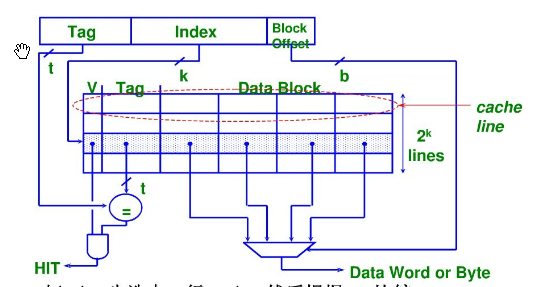 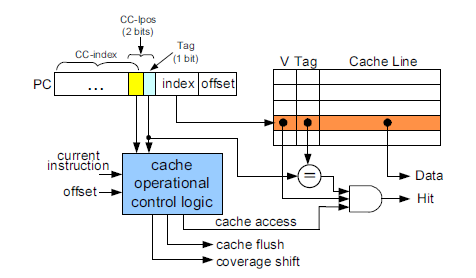 6
Cache tag size v/s cache memory coverage
Tag : identifies which memory location stored at particular cache location
Cache memory coverage : cache mappable address space of main memory.
7
Features of ROBTIC:
Direct mapped

Each cache entry contains :
Cache line (data)
1 bit tag
Valid bit

Cache size extensively reduced

Due to 1 bit tag, cache operational control unit reqd.

Performance retained.

Reduced size + maintained performance=>reduced power consumption
8
Cache tag size v/s cache memory coverage
FULL TAG = FULL MEMORY COVERAGE
9
Cache tag size v/s cache memory coverage
Reduced TAG = PARTIAL  MEMORY COVERAGE
Only segments of memory mapped at a time.
Mappable regions distinguished by CC-index.
10
Ideal scenario
11
Reality : Ping-Pong effect
Consider the case of block B2.
12
Overlapped Dynamic Cache Coverage Control
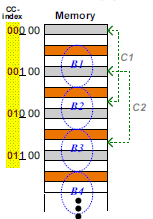 Dynamically shift cache coverage in overlapping manner.
Some of the previously mapped addresses survive.
Again consider the case of Block B2.
13
Cache operation control flow:
Three states:
Cache coverage shift
Shift when PC moves out of current coverage.
Invalidate
Always shift by cache size.
Cache flush
If Jump or Branch offset > cache size
Normal cache access
14
Cache coverage shift and shift detection
Method 1 : Range gauge
Disadvantages
2 registers (full tag size)
2 comparators (full tag size)
Neutralizes savings from 1 bit tag.
15
Method 2 : with gray encoding
Only need to differentiate between 3 regions.
Least two significant bits of tag sufficient.
Called local cache coverage position (CC-lpos).
Range checking will not work.
2 bit CC-lpos (p1p0) -> gray code value (g1g0)
Adjacent coverage regions differentiated by a bit in (g1g0) called common value bit (CVB).
Its value is called common value(CV).
CVB and its CV uniquely identify 4 consecutive regions.
16
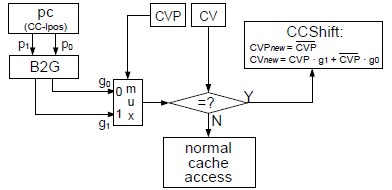 For current cache coverage :
CVP = ~(g1 xor g0) = ~p0
CV = g0 = p1 xor p0
Hardware cost : does not increase with tag size, one 2 bit reg, one 2 bit B2G conv, one 2x1 mux and 1 bit comp.
17
Experimental Results:
Results of Cache Coverage Shift implementation
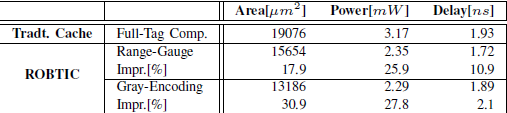 18
Experimental Results:
Comparison of ROBTIC with PTC-5
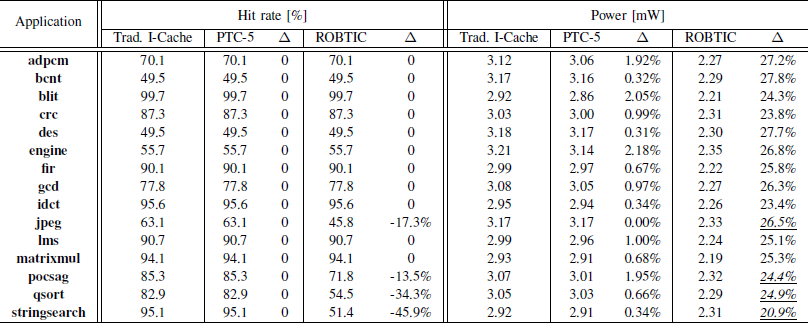 19
Experimental Results:
Comparison of standard & custom ROBTIC designs
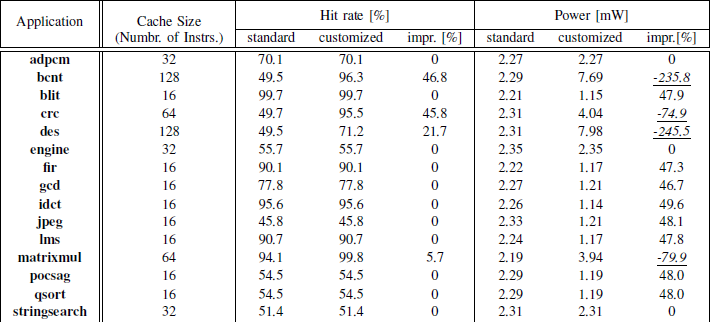 20
Limitations and future work:
On a jump instruction, the cache is flushed irrespective of the offset.
For future work, they want to investigate multi-way associative structure in ROBTIC.
21